Počítačový design, modelování a konstruování
Autodesk Inventor
Po spuštění
Nový model
Pracovní prostředí
Náčrtová rovina
Náčrtové roviny mají použití při modelování součásti i tvorbě ploch. 
Náčrtovou rovinou  rozumíme libovolnou aktivní pracovní rovinu.
Modifikátory jsou libovolné – pracovní body, osy apod.
- Pracovní rovina,
- Pracovní osa,
- Pracovní bod.
Náčrtová rovina
Náčrtová rovina
Náčrtová rovina
Konstrukce náčrtů
Náčrt plně parametrický.
Náčrt částečně parametrický.
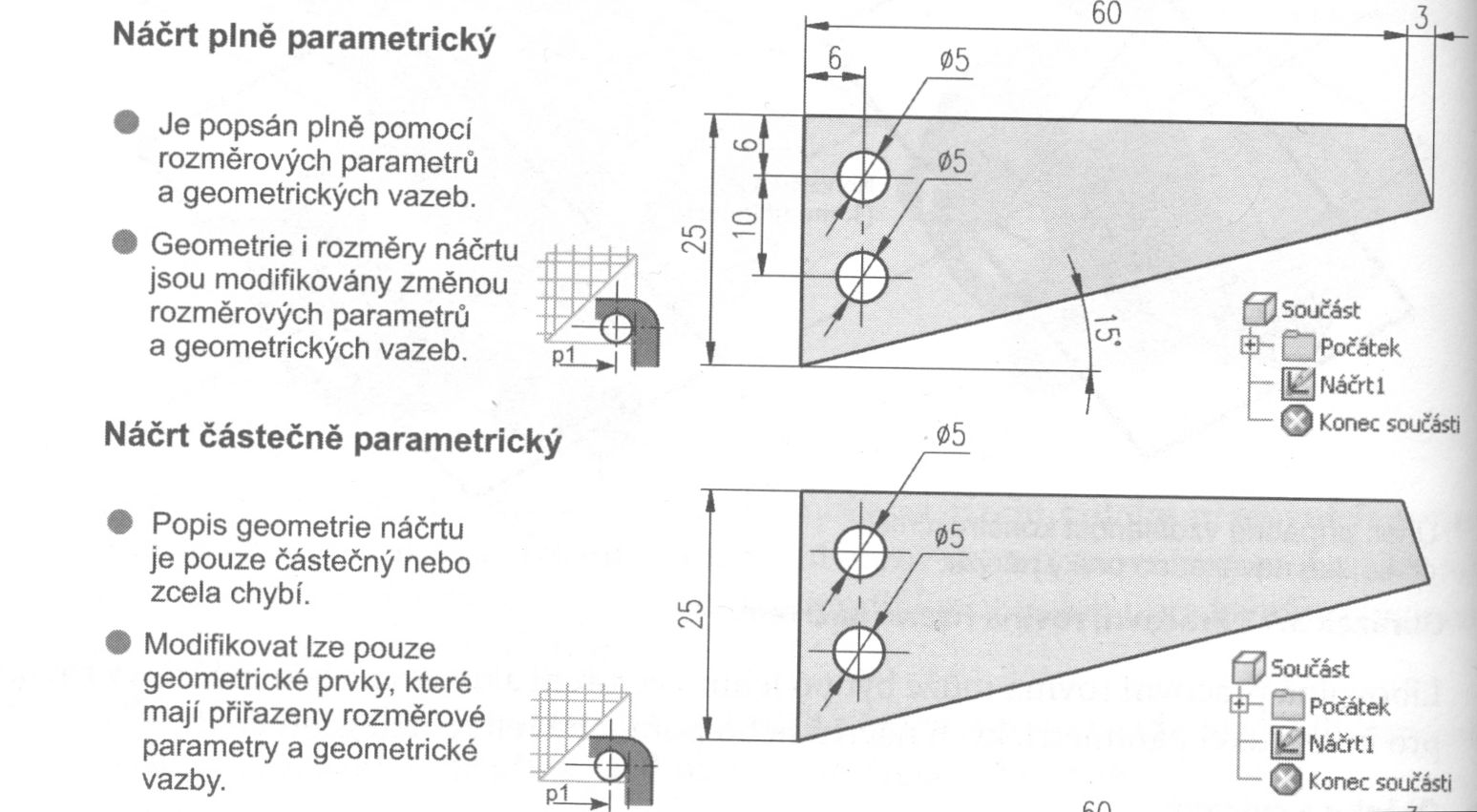 Konstrukce náčrtů
Nástroje pro kreslení náčrtů
Rozměrové parametry
Rozměrové parametry
Rozměrové parametry
Vysunutí prvku
Vysunutý konstrukční prvek se vytvoří z připraveného náčrtu příkazem vysunutí.
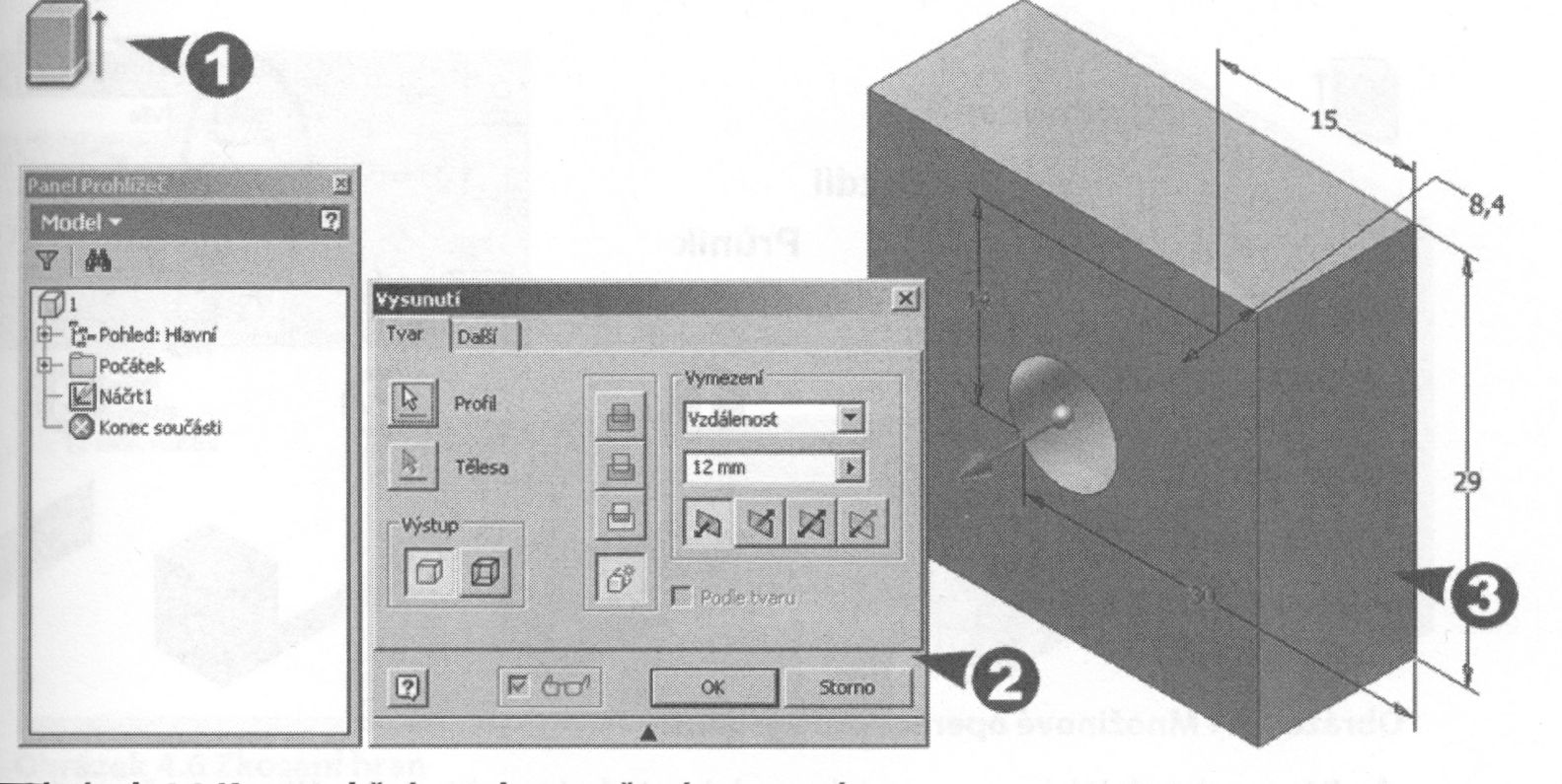 Vysunutí prvku
Vytvoření díry
Vytvoření díry
Zaoblení nebo zkosení
Pomocí příkazů zaoblit nebo zkosit.
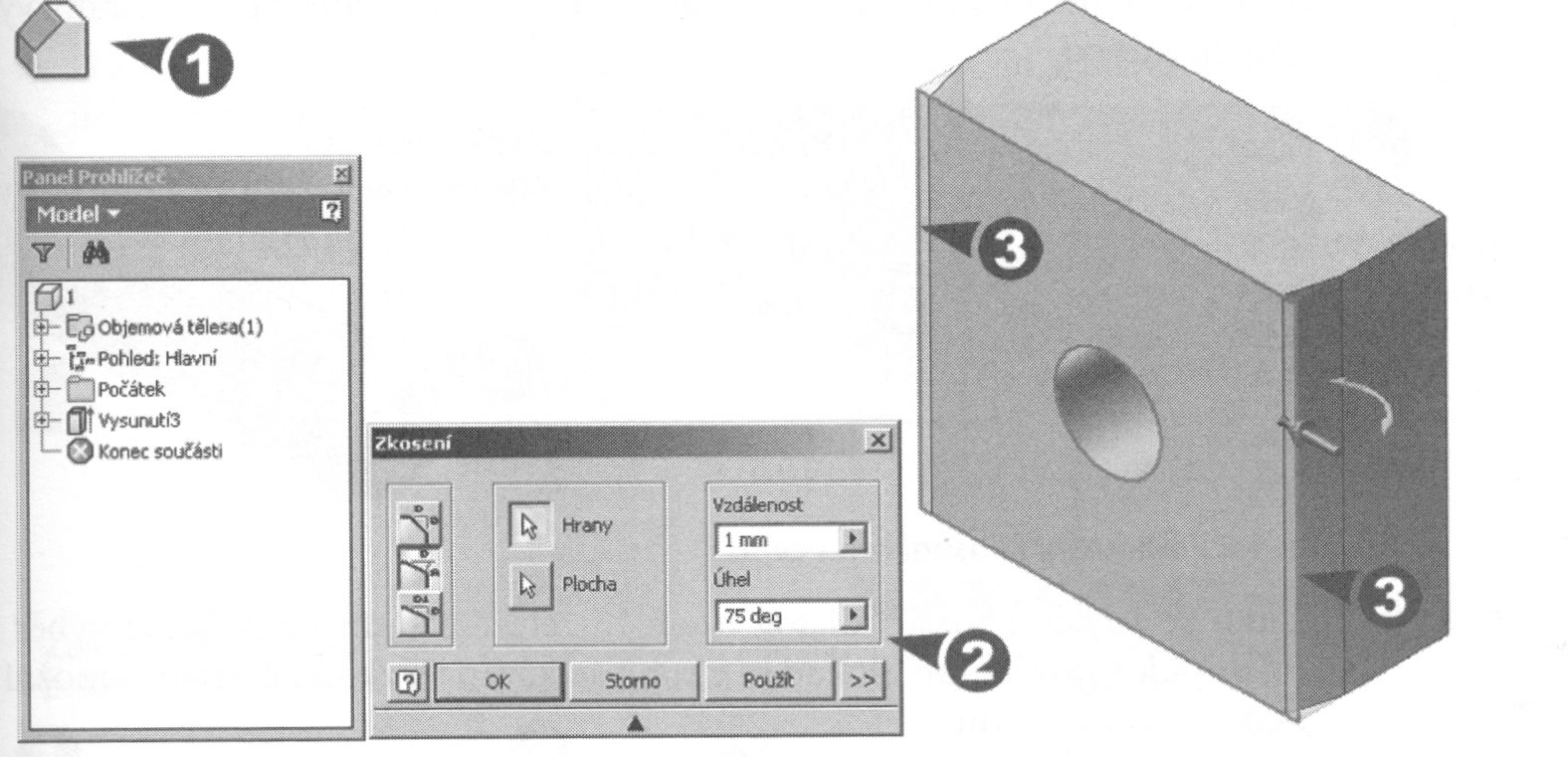 Zaoblení
Konečná úprava
Pohledy - vytváření
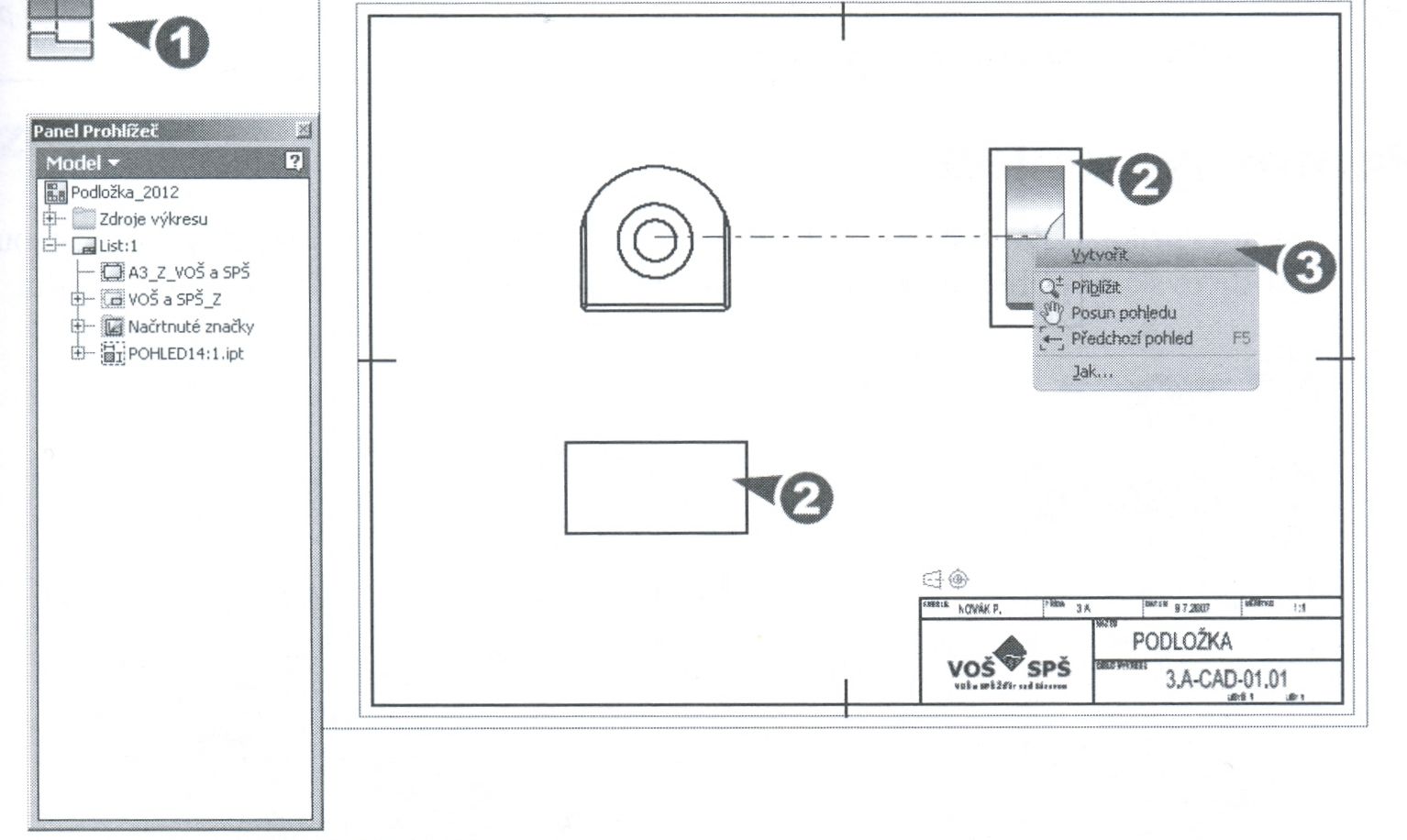 Pomocný pohled
Pomocí příkazu Pomocný pohled.
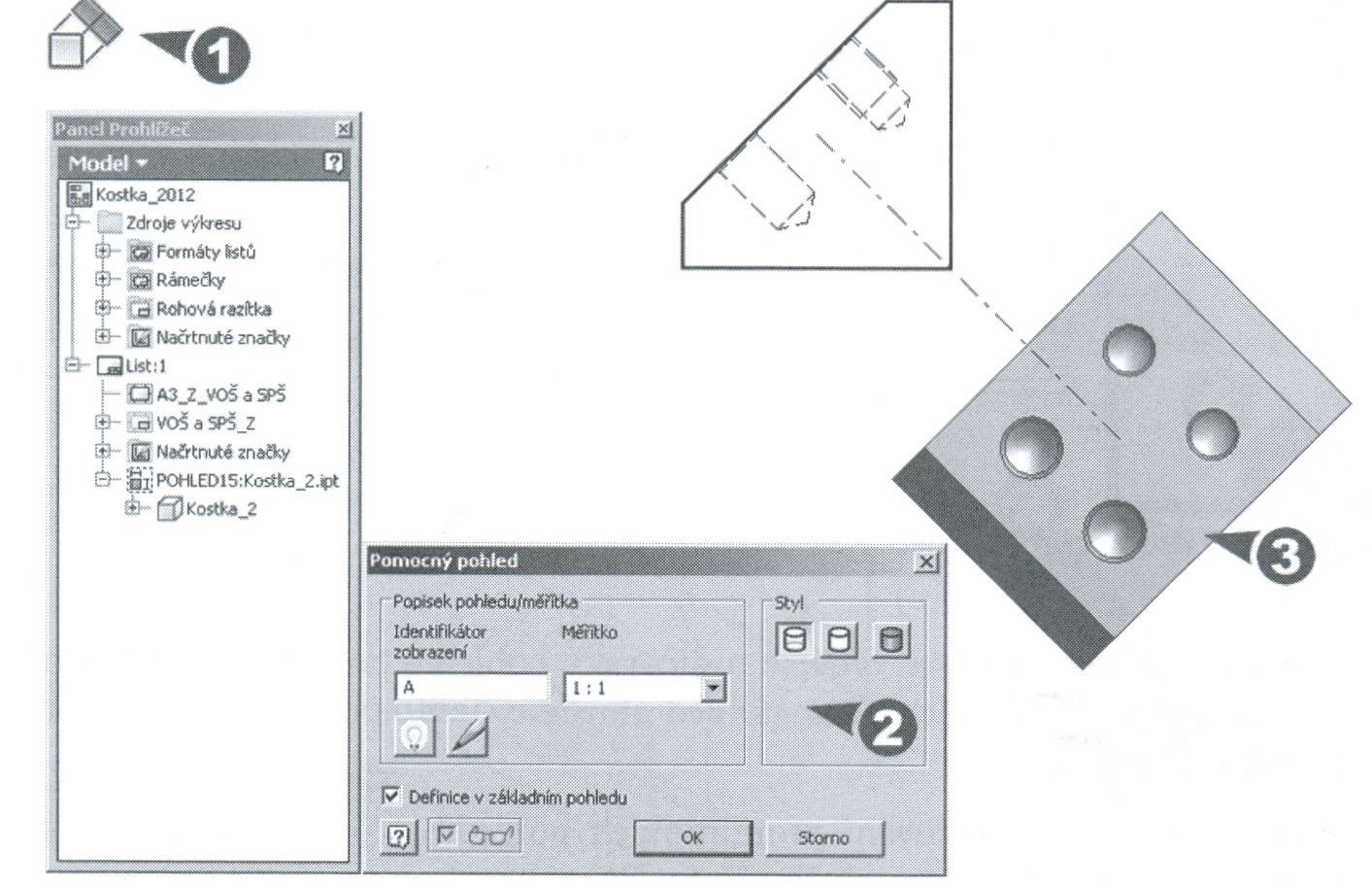 Řez
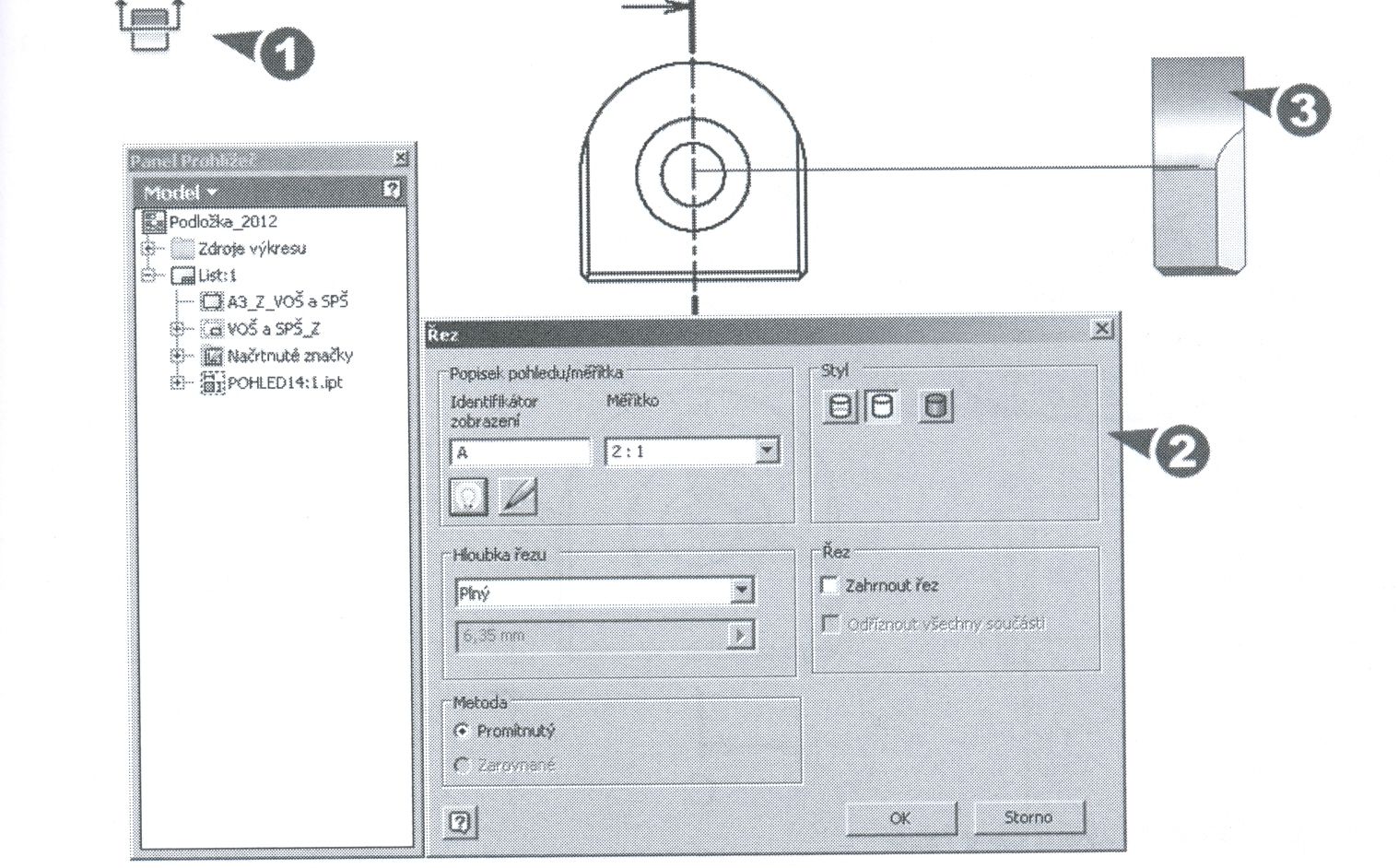 Kótování výkresu
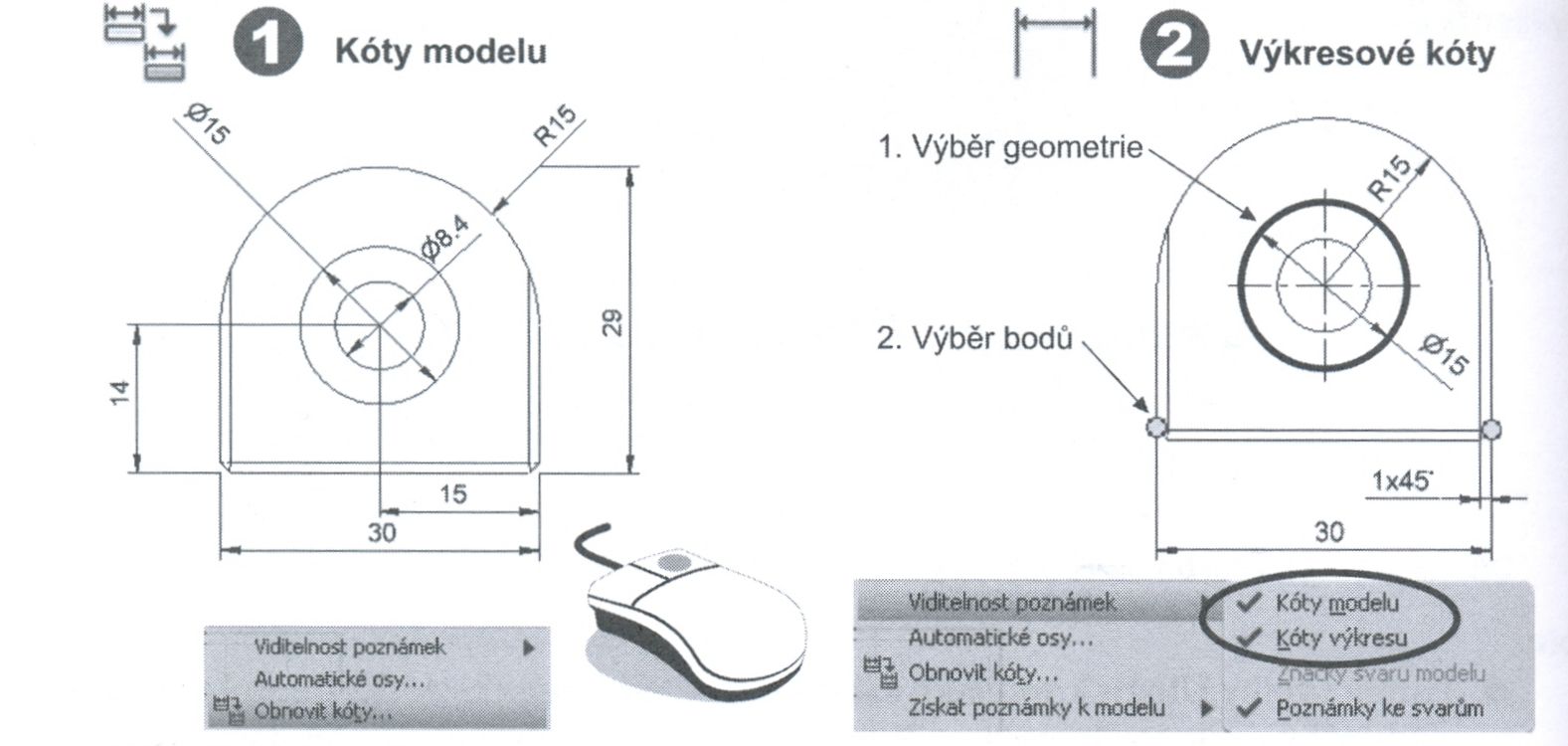 Založení projektu
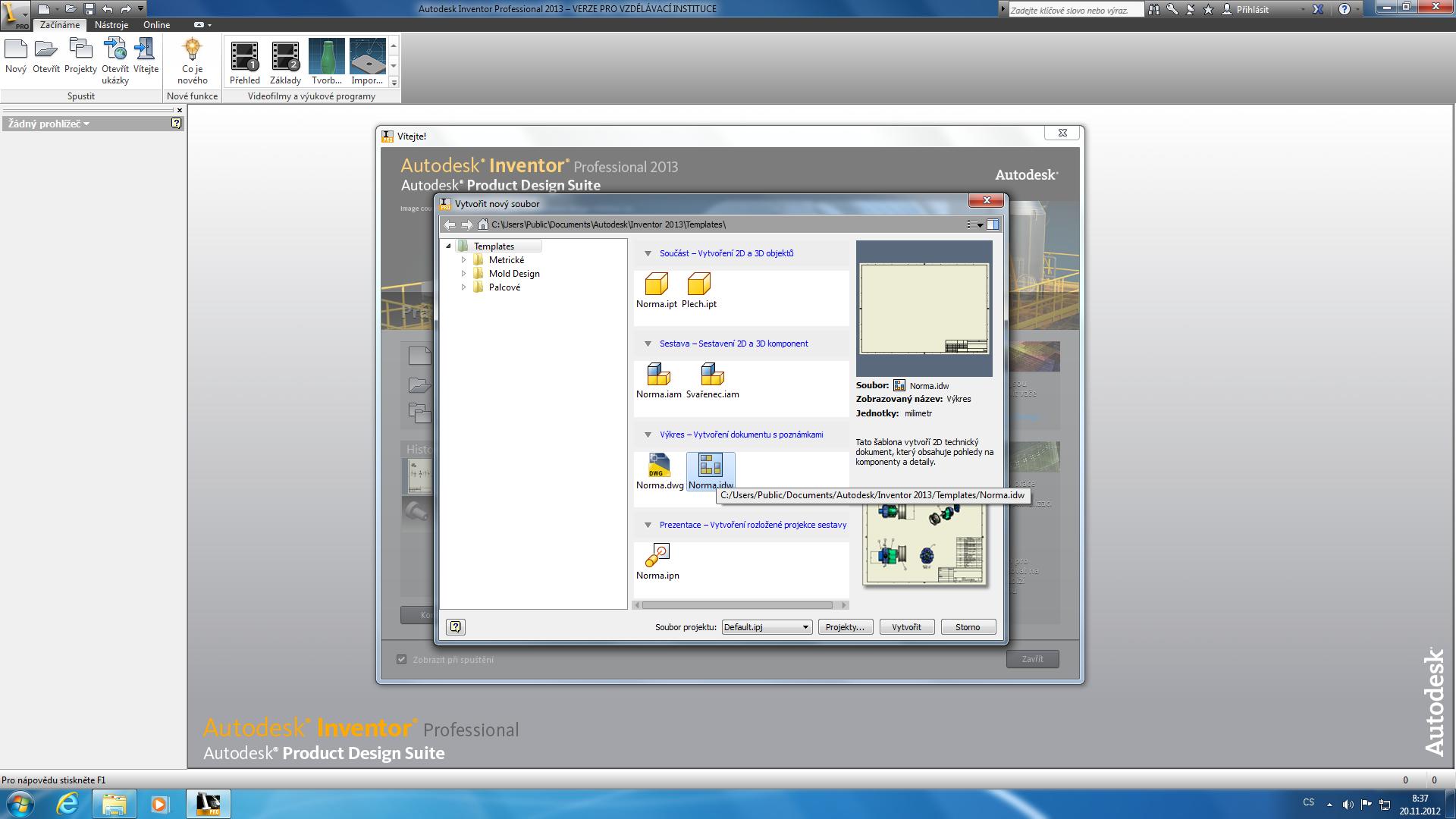 Úvodní obrazovka
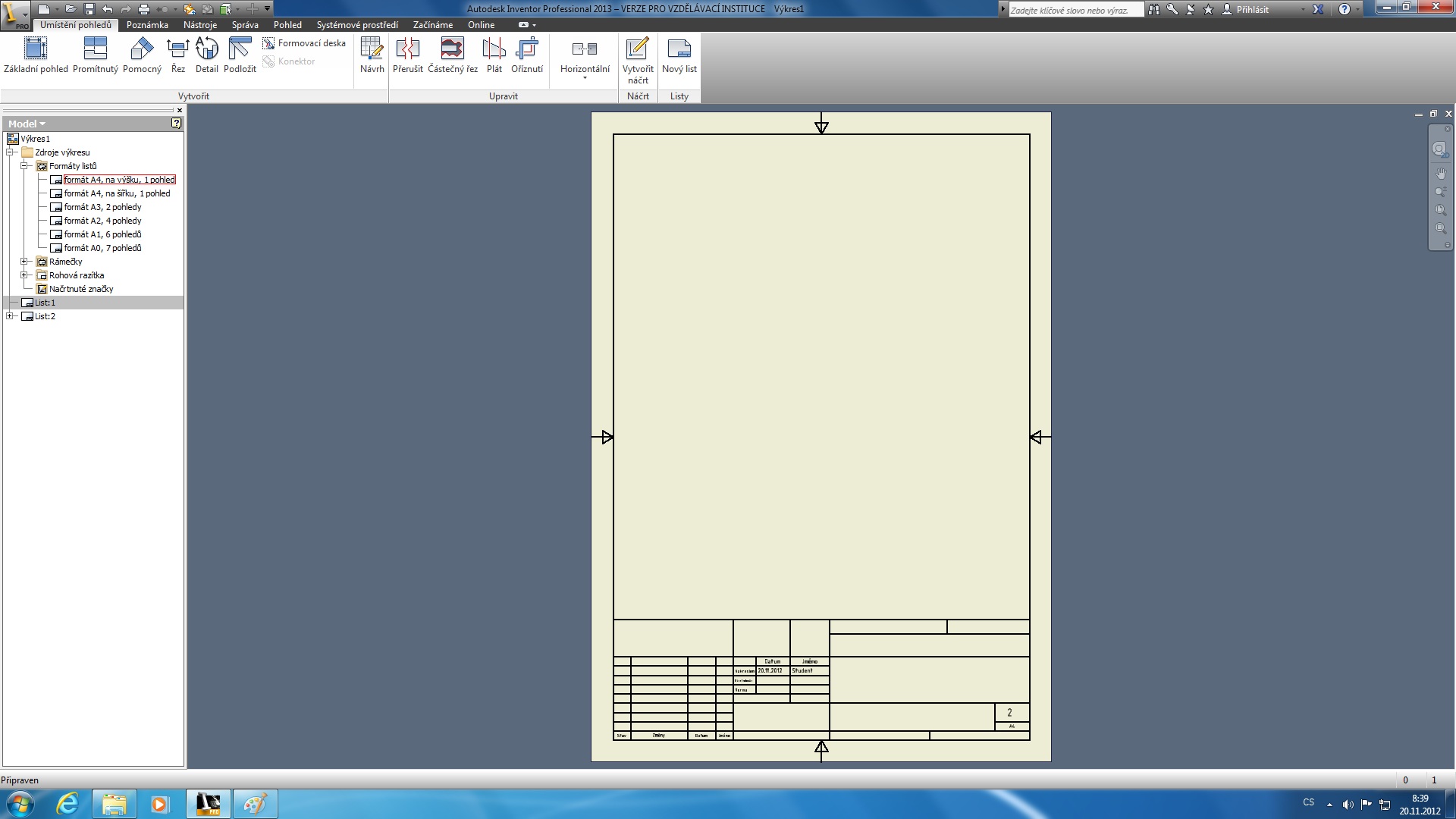 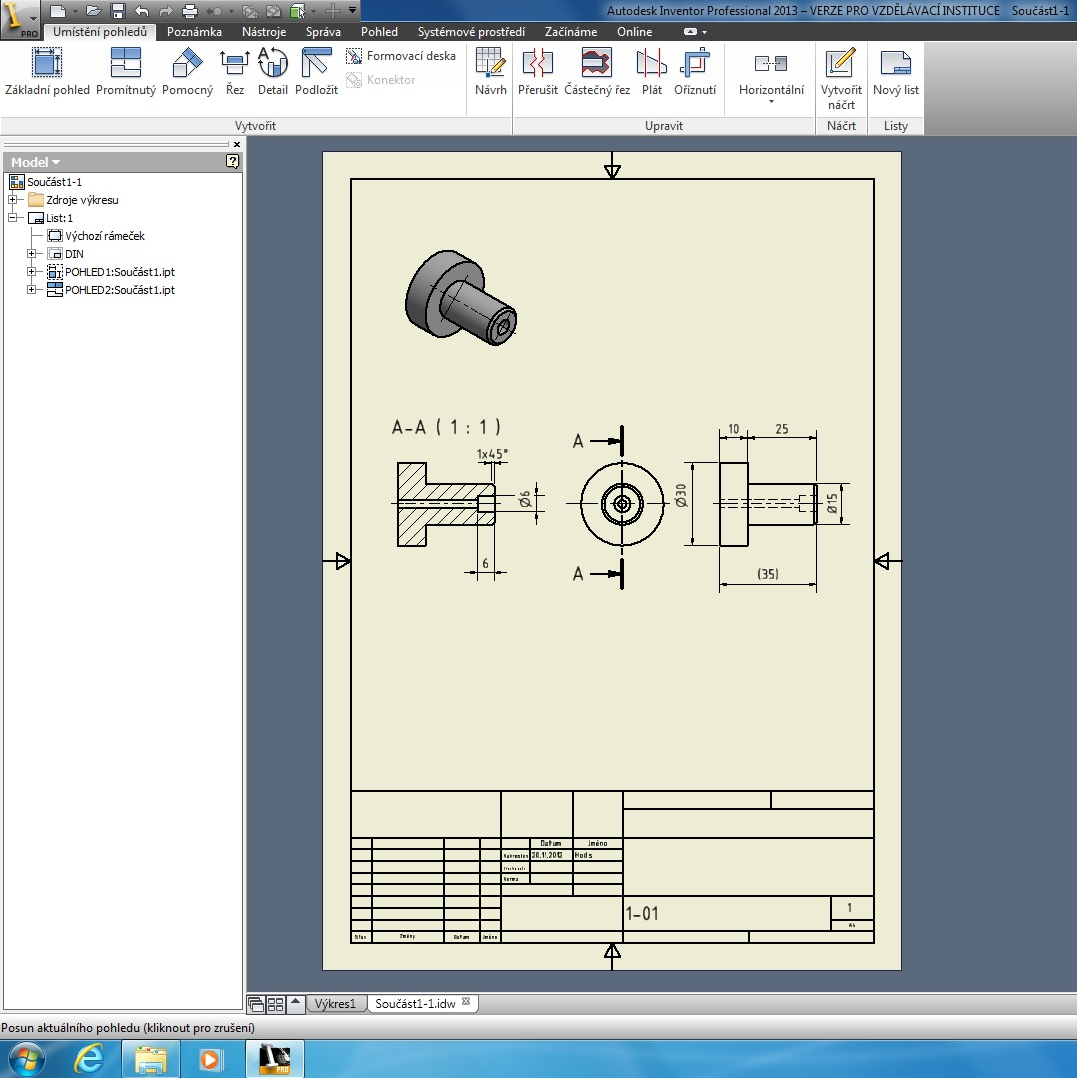 Výkres
Literatura
FOŘT, P, KLETEČKA, J. Autodesk Inventor - Funkční navrhování v průmyslové praxi, 2. aktualizované vydání, ISBN 978-80-2511-773-6, 
HOROVÁ, I 3D modelování a vizualizace v AutoCADu, ISBN 9788025121948, 
http://www.cadstudio.cz/edu